Eten in Noord-Korea
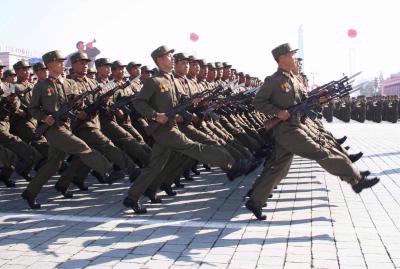 In Noord-Korea heerst een schrikbewind

Al jaren

Een mensenleven is niets waard
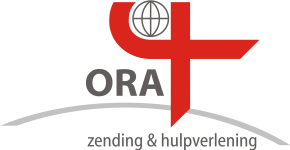 Brood breken
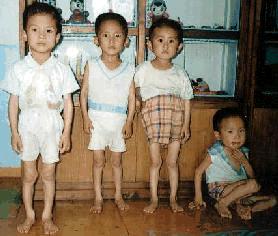 Eten in Noord-Korea
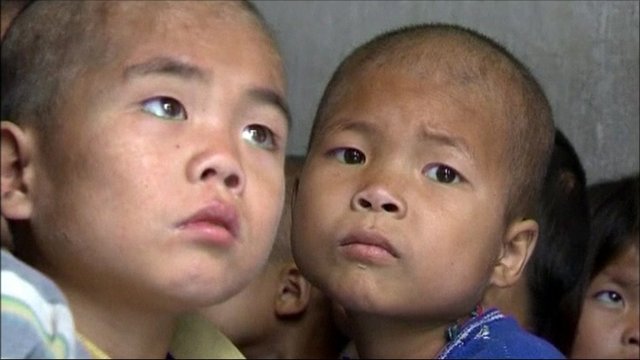 70 % van de bevolking van Noord-Korea lijdt aan dagelijks voedseltekort
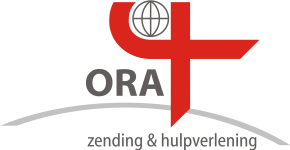 Brood breken
Eten in Noord-Korea
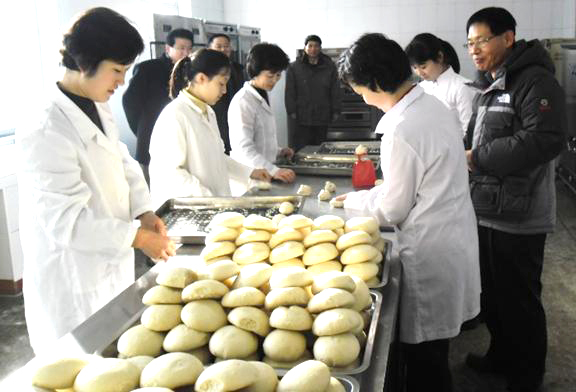 ORA ondersteunt 6 bakkerijen
 
Dagelijks rollen per bakkerij  zo’n 3.000  broodjes uit de ovens
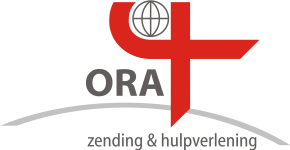 Brood breken
Eten in Noord-Korea
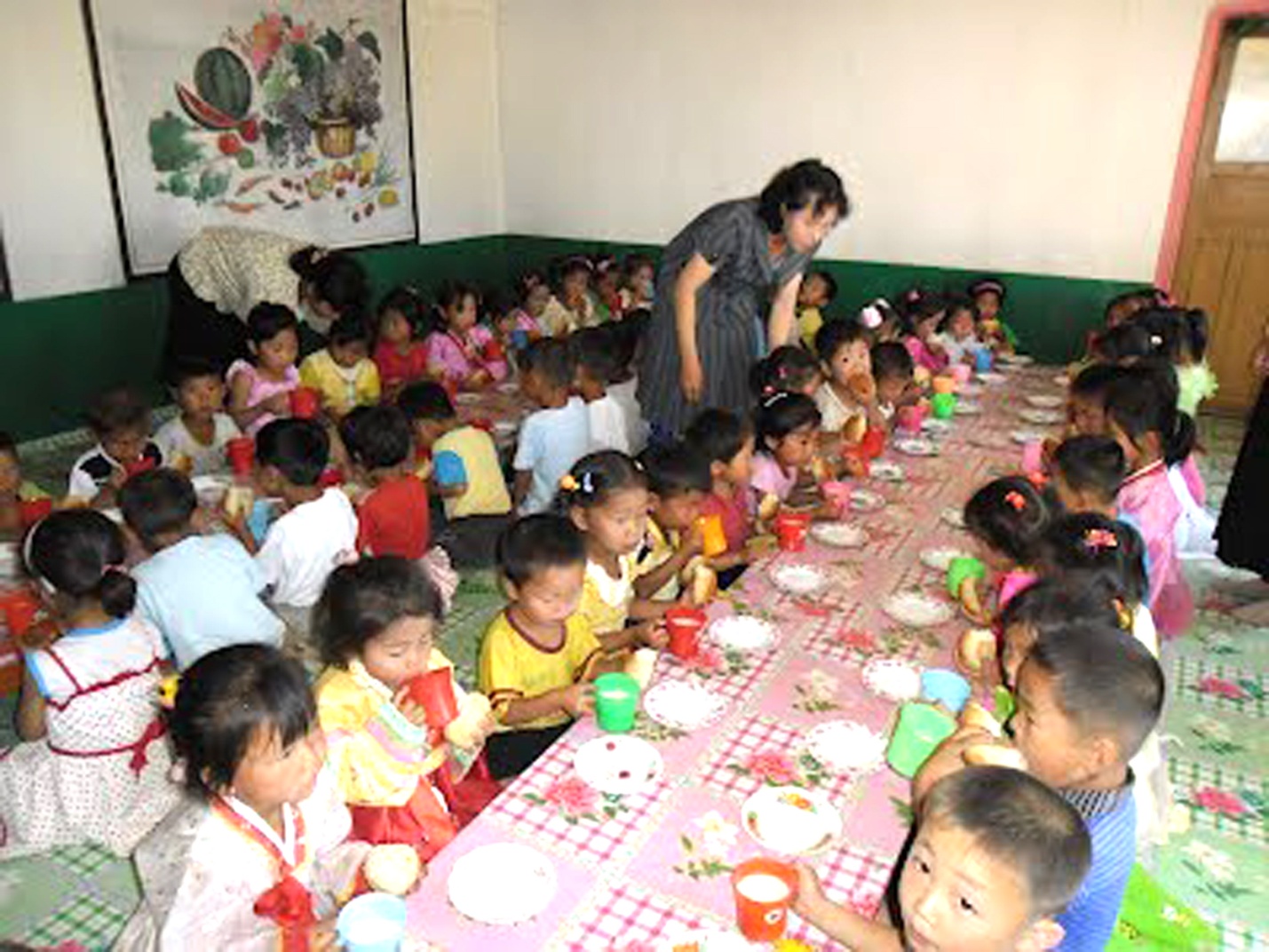 De broodjes worden gratis uitgedeeld aan kinderen op scholen en in weeshuizen

Soms dit enige voedsel dat zij op een dag krijgen
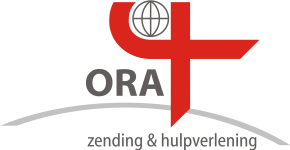 Brood breken
Eten in Noord-Korea
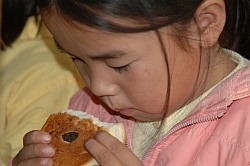 Help kinderen in Noord-Korea

* voor € 8,50 helpt u 100 kinderen    met brood
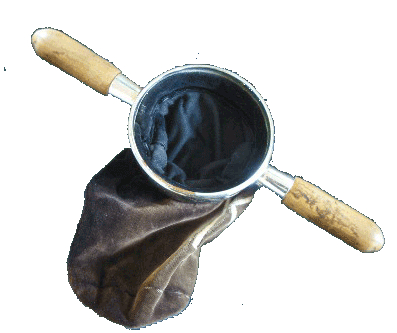 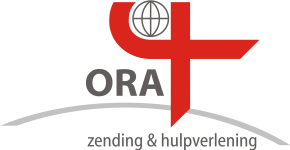 info@stichtingora.nl www.stichtingora.nl
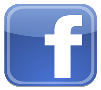